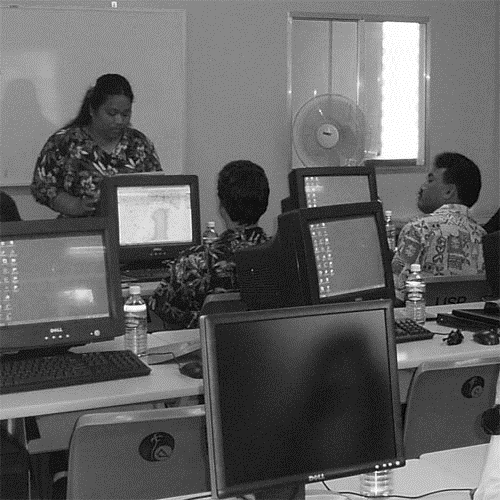 PGSC WORKING GROUPprogress
Geospatial Policy & Data Management 
5th Pacific Geospatial and Surveying Council Meeting
11th August 2020
PGSC Working group mandate
This Working Group primarily supports Goal 2 of the PGSC Strategy: 

This Working Group falls under Goal 2 of the Strategy, focused on the development of Technology & Standards.

All working groups are also tasked to seek out resources to support sustainable PGSC activities, as per Goal 3.
Formed in Sydney (November 2019) at the 19th Regional Maritime Boundaries Workshop in the interest of Geospatial & Data Management Policy
PGSC Working Group Virtual (Zoom) Meeting
Date: 30 July  2020 (11am to 1pm  - Fiji Time)
Participants: Twenty Seven (27)
Countries: Tuvalu, Cook Islands, Fiji, Tonga, Kiribati
Agencies: SPC, GA, IIC, FIG-APCDN, UN-GGIM

Chair: Ms. Meizyanne Hicks, Fiji 
Host: Mr. Malakai Vakautawale
Scribe: Ms. Merana Kitione
Rapporteur: Mr. Frank Vukikomoala
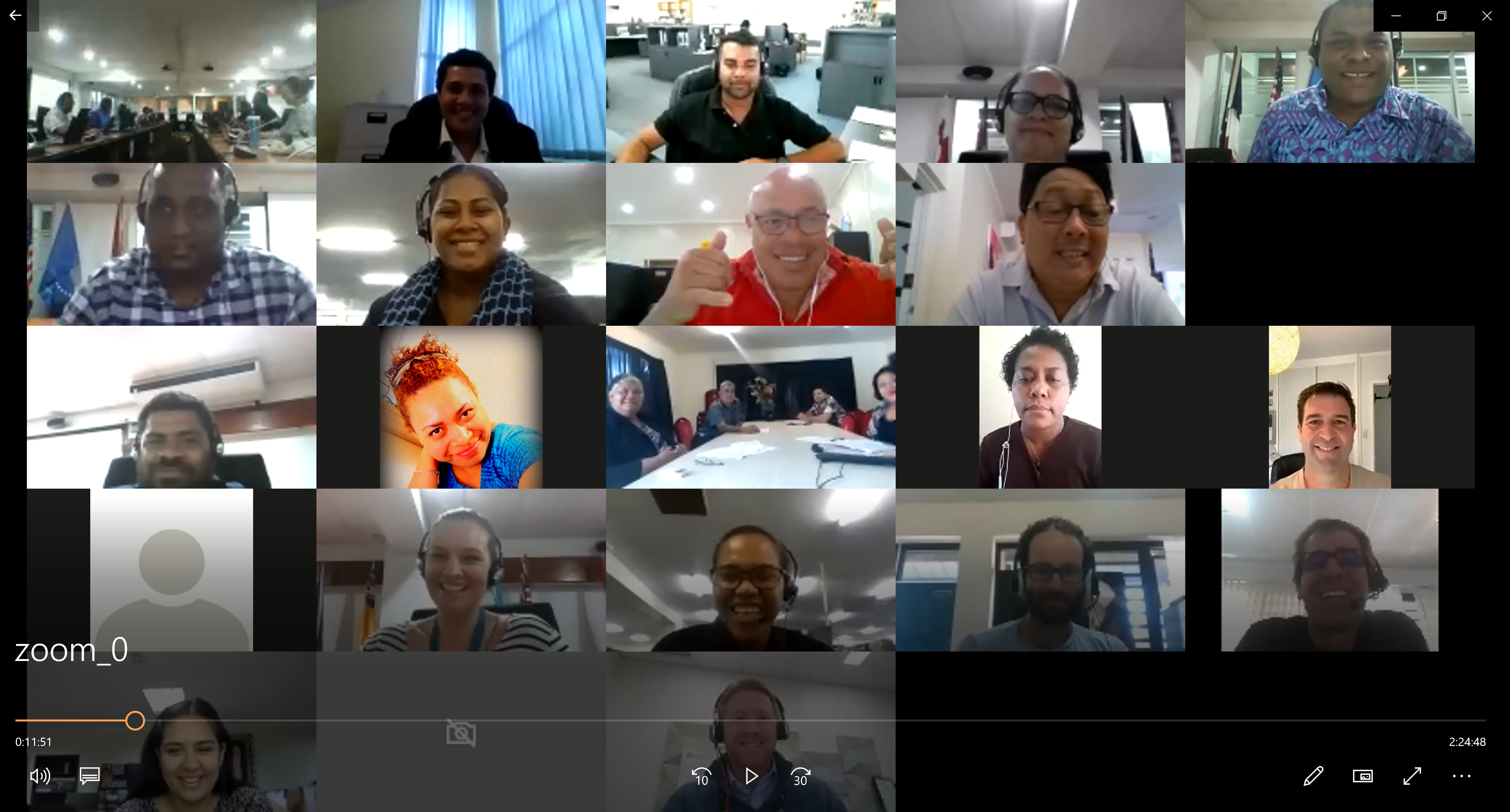 PGSC Working Group Activities
PGSC Working Group Activities
PGSC Working Group Activities
Challenges faced
Policy development – technical background and guidance
Support from government agencies.
Lack of public/stakeholder on understanding of technical jargon
Availability of technical assistance from SPC, UNGGIM and others and other agencies to develop geospatial policies.
Needs for data sharing policy. 
National protocol and data control.
Opportunities
UN-GGIM; Regional committees and IGIF
Regional statement/ resolutions. 
PGSC present paper to UNGGIM 10th Session (August 2020)
FIG assistance
UNESCO to support activities
New Caledonia to join PGSC and very interested in geospatial policy
THANK YOUVinaka